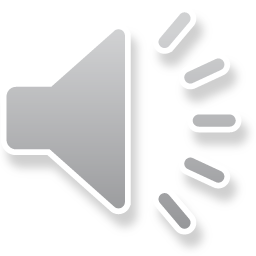 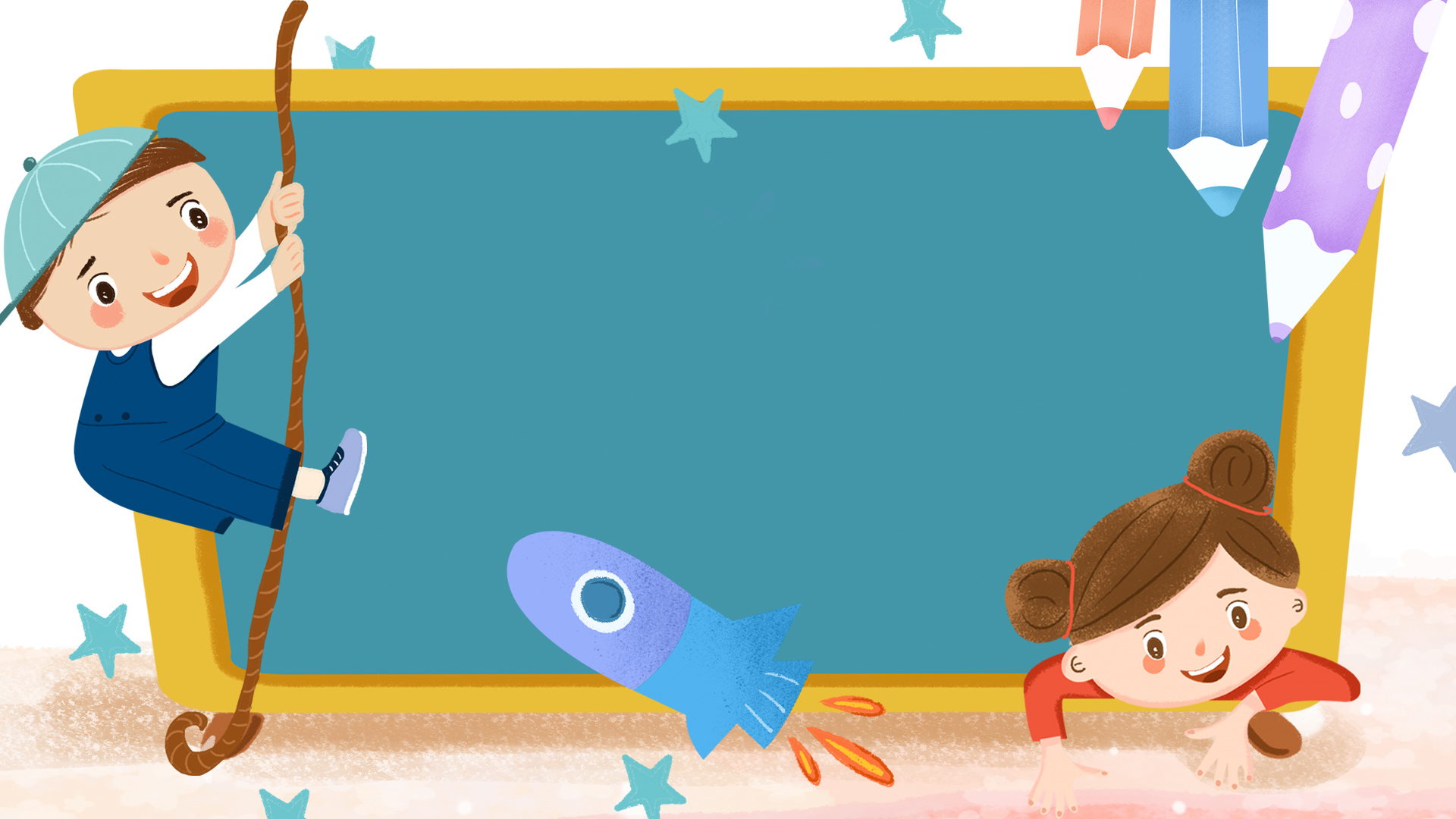 PHÒNG GIÁO DỤC VÀ ĐÀO TẠO QUẬN LONG BIÊN
TRƯỜNG MẦM NON THẠCH CẦU
LĨNH VỰC PHÁT TRIỂN NHẬN THỨC

Đề tài: Trò chuyện về mẹ của bé
Lứa tuổi 3-4 tuổi
Giáo viên: Trần Thị Bích Ngọc


Năm học 2022- 2023
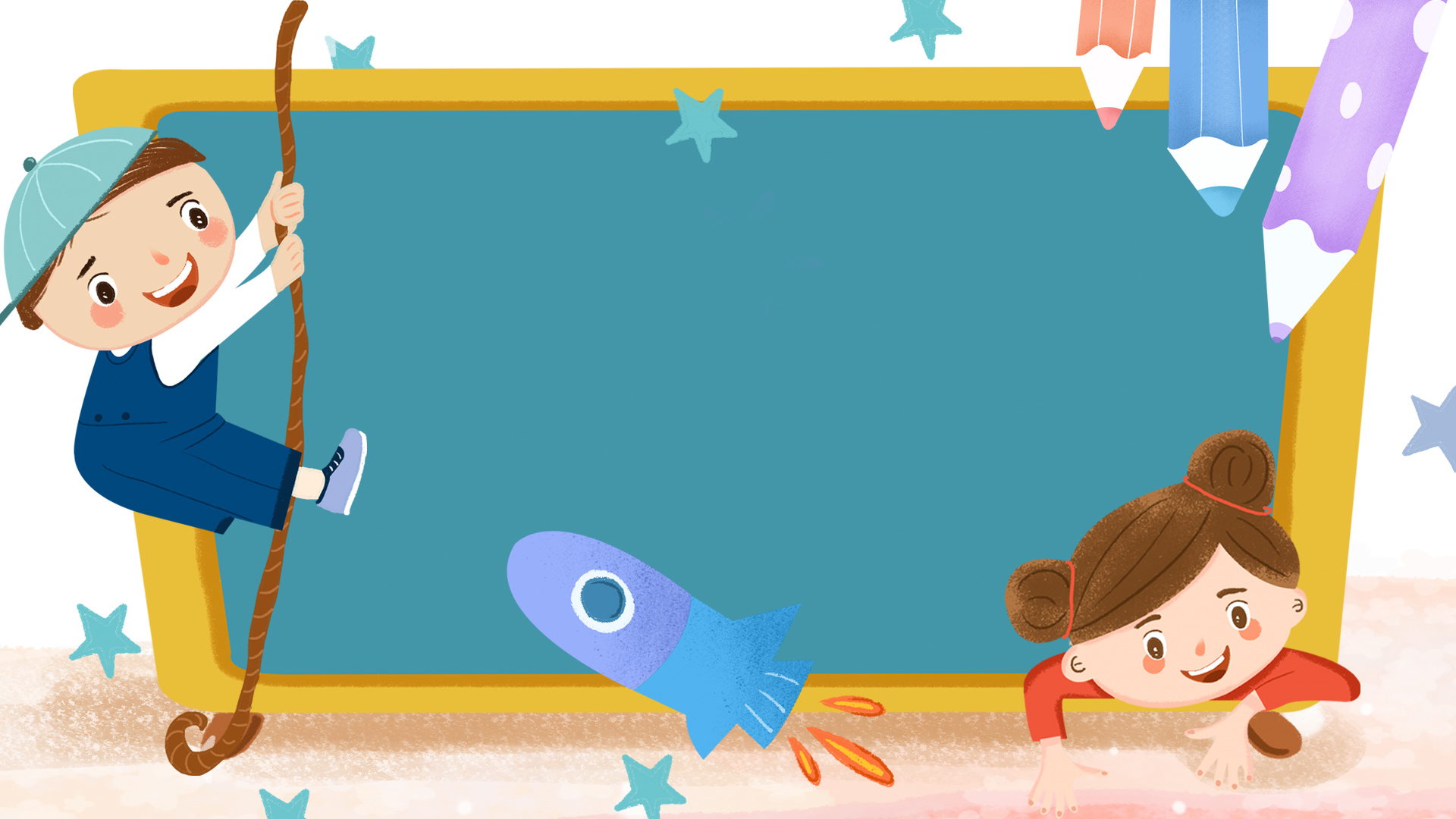 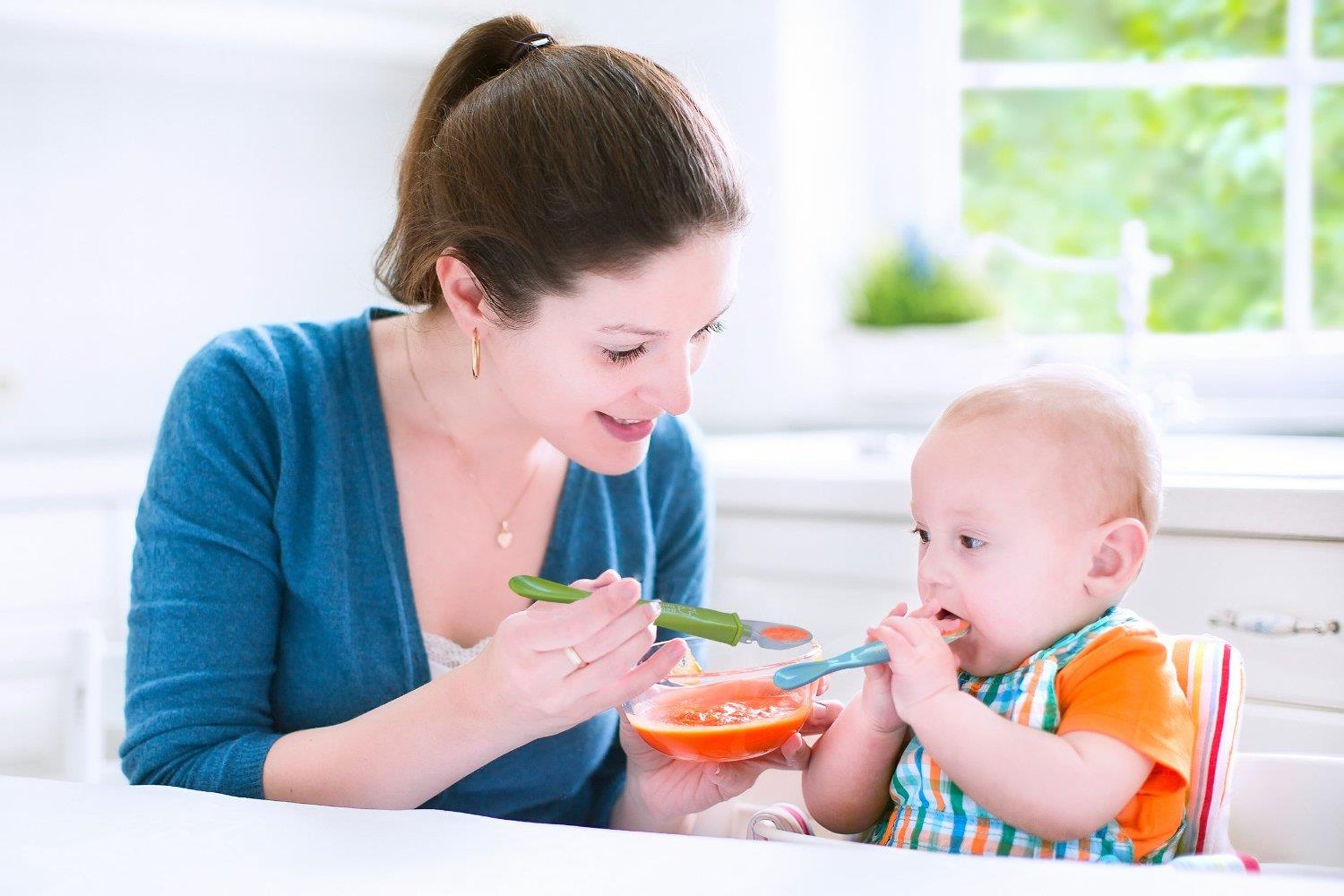 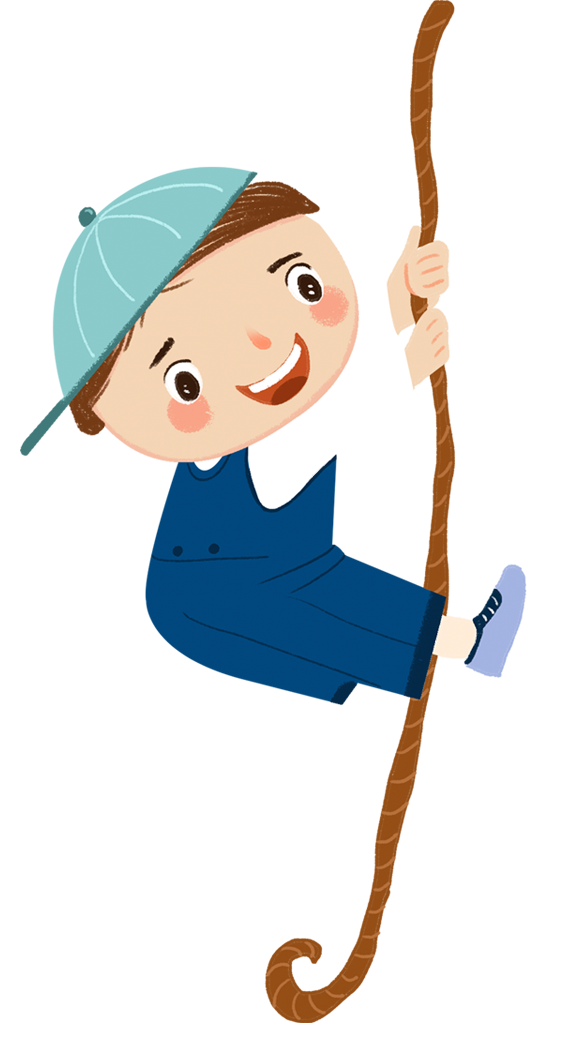 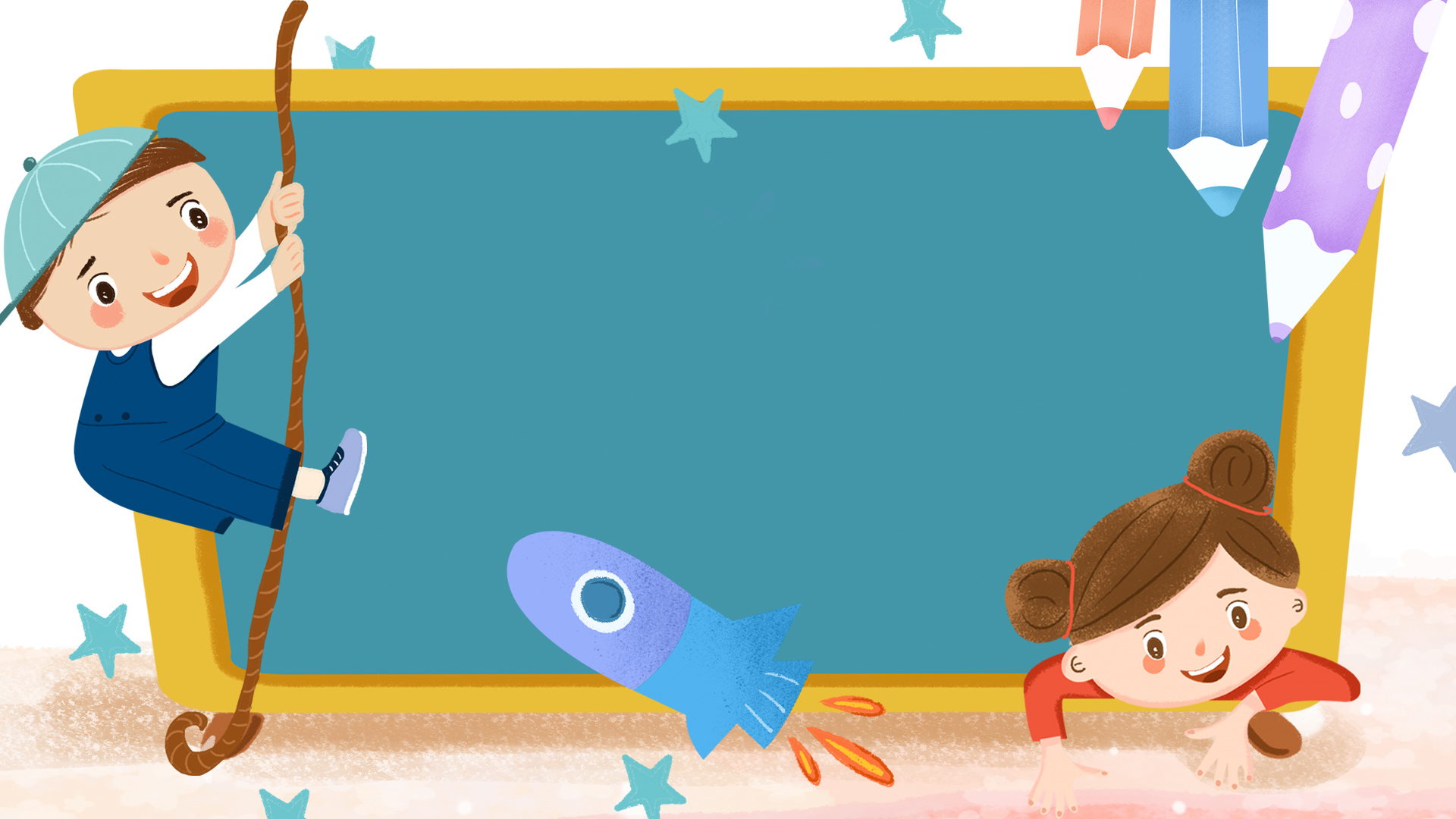 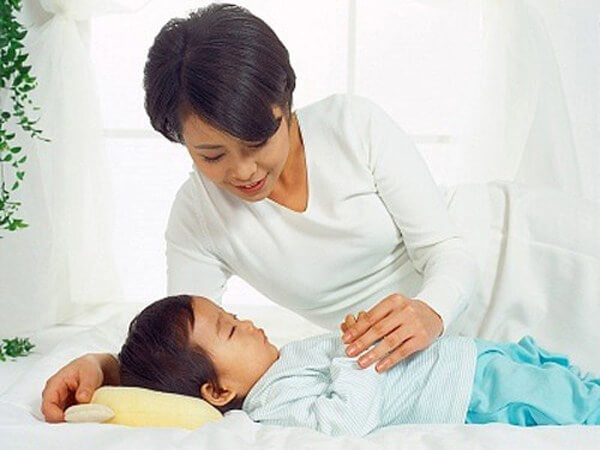 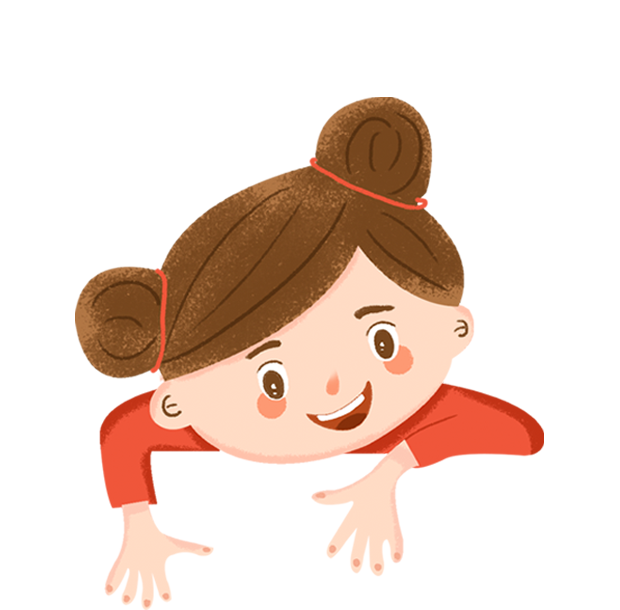 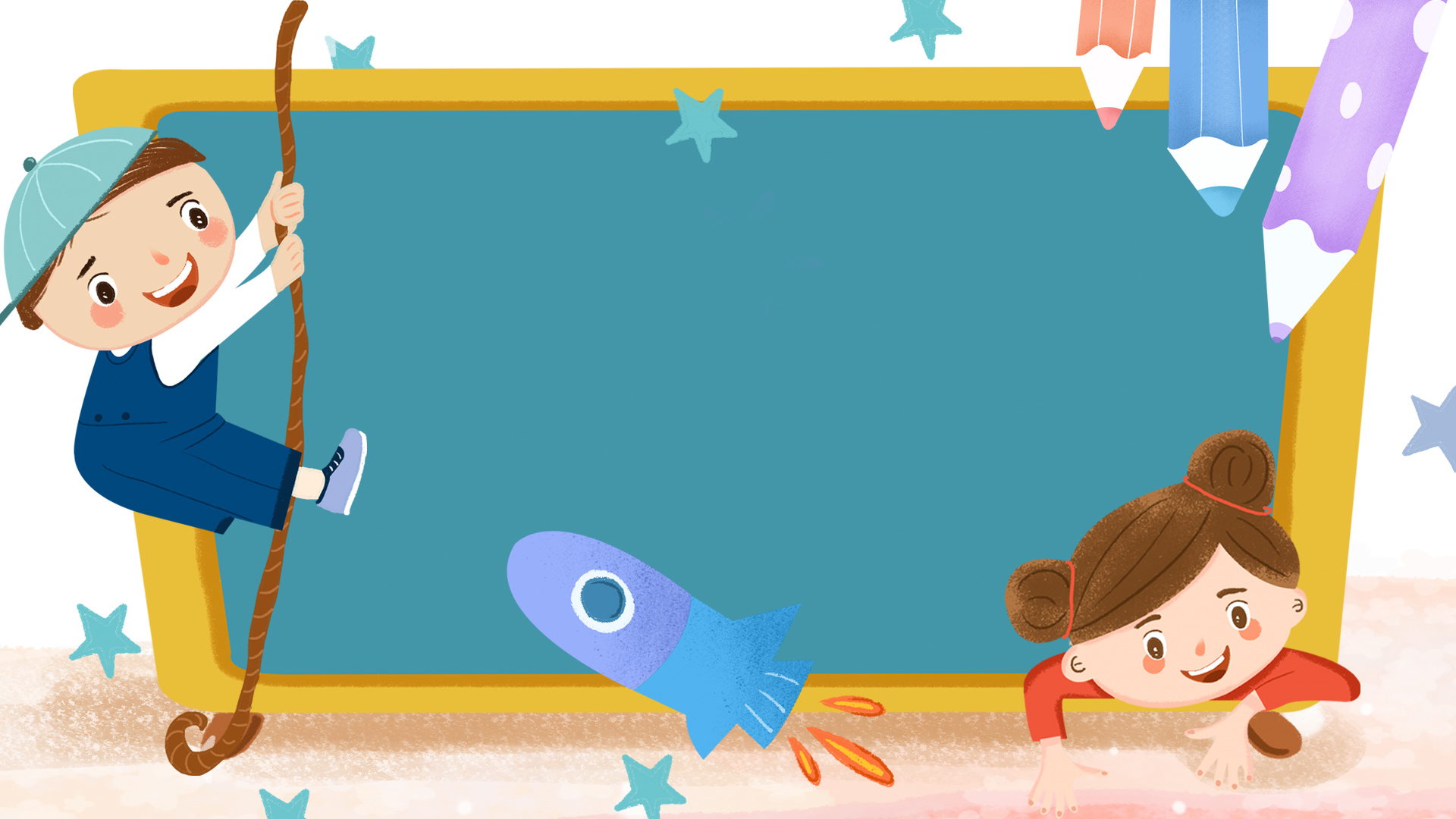 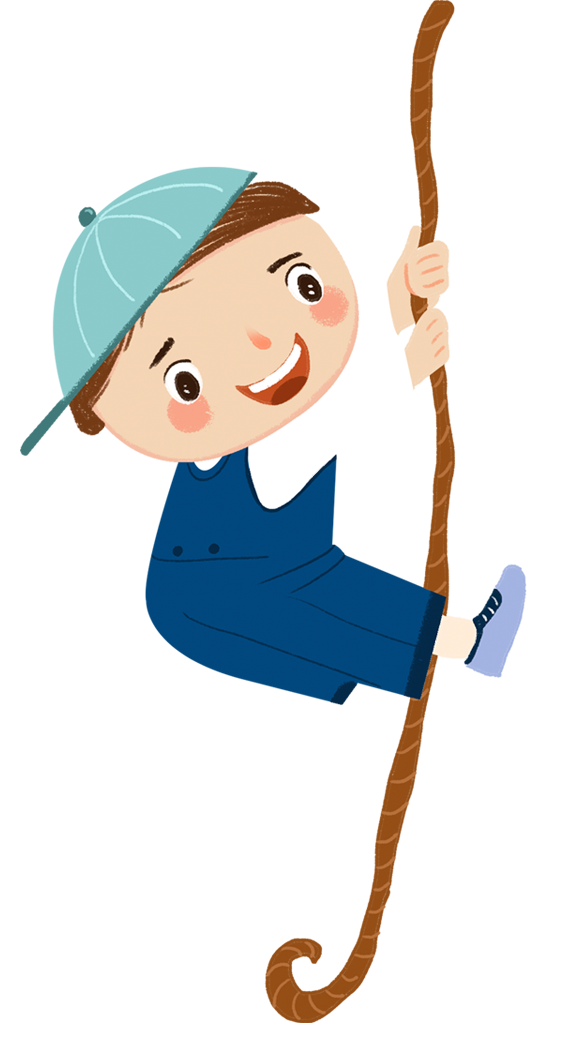 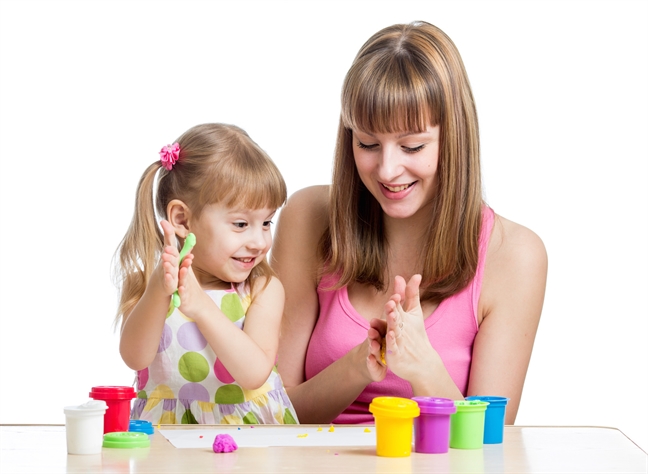 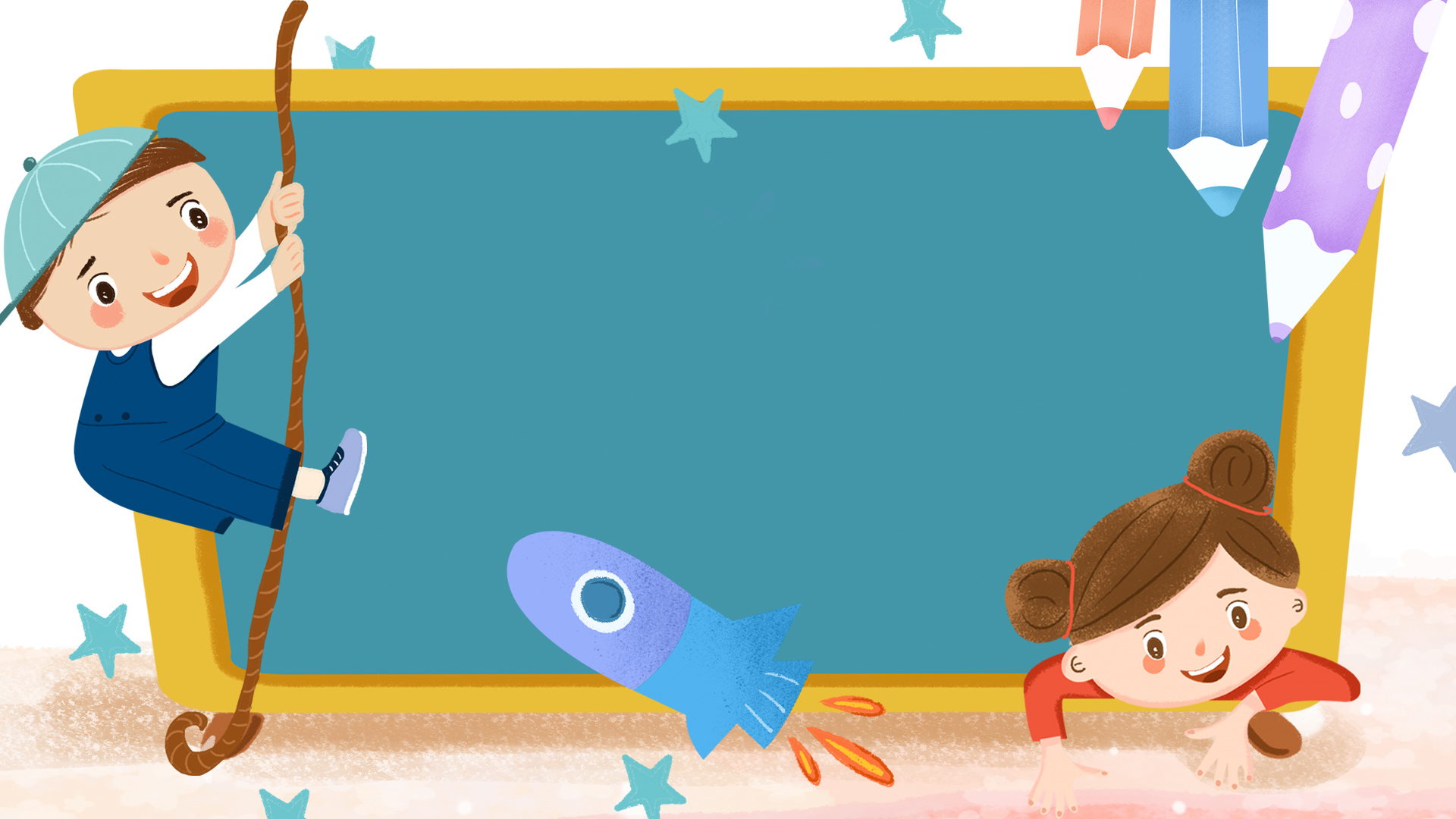 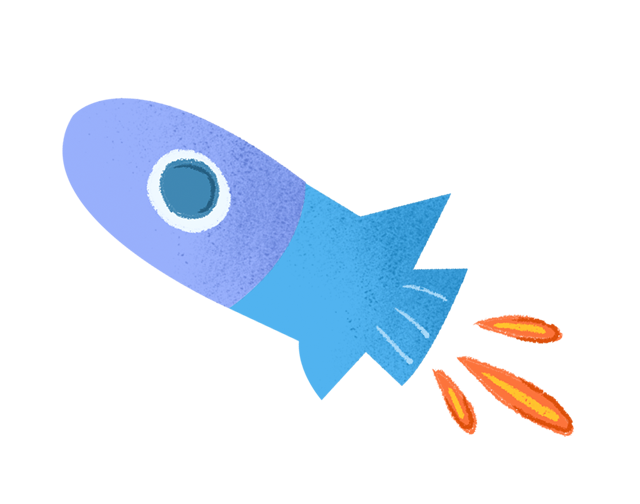 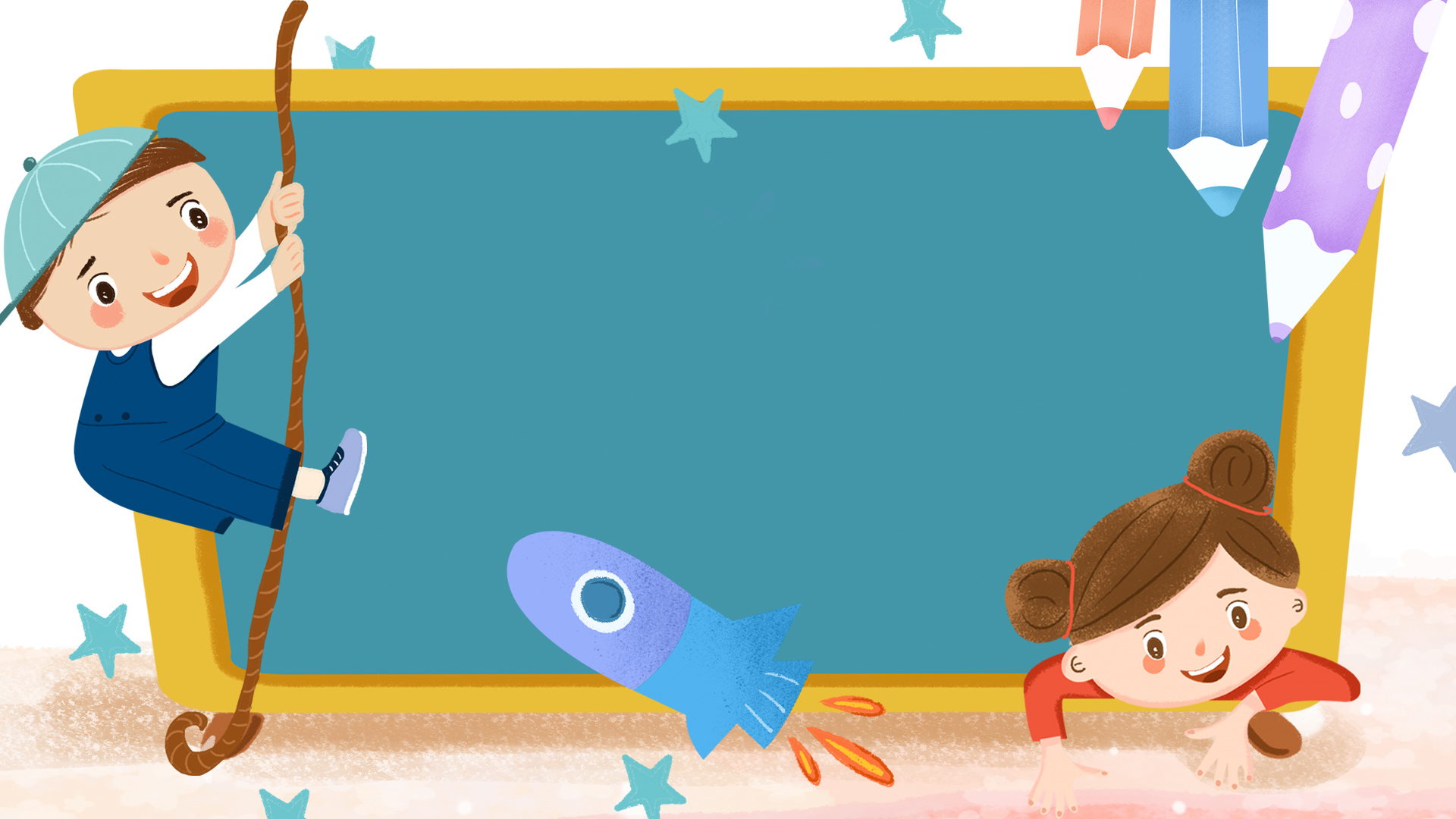 TRÒ CHƠI: 
XÂU HOA 
TẶNG MẸ